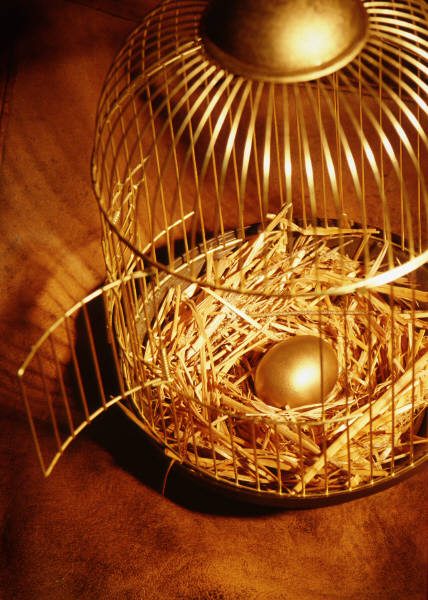 Committee Chairs
Transitioning Leadership
Plan of Work
Complete
Procedures, process
Tracking
Timeline
Outcomes
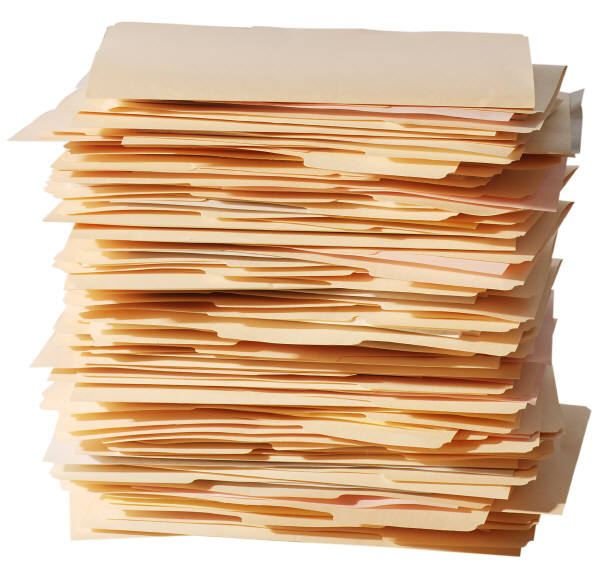 Recommendations
Based upon successes, challenges
New ideas generated from experience
Regulations, procedures that need changing
Alerts, warnings that may arise
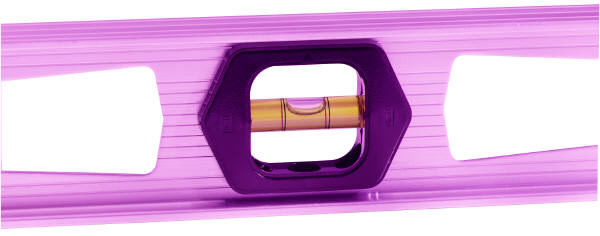 Self Evaluation
Committee needs to assess its value to the association
Committee
Where has the committee been most effective?  What was the committee’s greatest contributions?
Where is the committee least effective?
What are the strengths?
What challenges?
Committee, continued
What additional information and training would help committee members be more effective and informed?
Is this committee needed for future work, boards?
Transition
Have you:
Checked all information that needs to go forward
Communicated what is important 
Assured a legacy of leadership
Measured your investment
Decided to continue serving
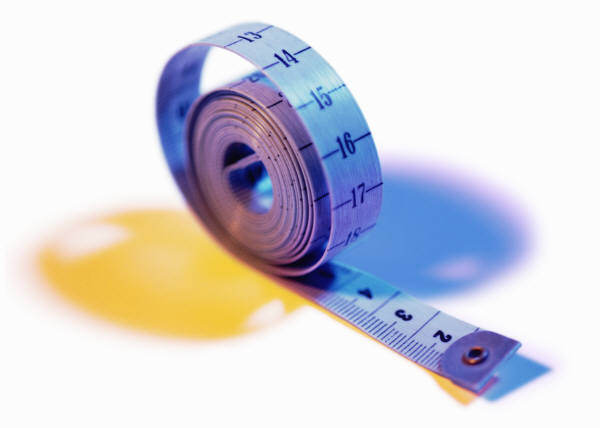 Thank youWe Celebrate You
Investment 
  Commitment
Service
Dedication
____________________
Deb Fritz, NSR
National PTA
dfritz@pta.org – 571-329-9345
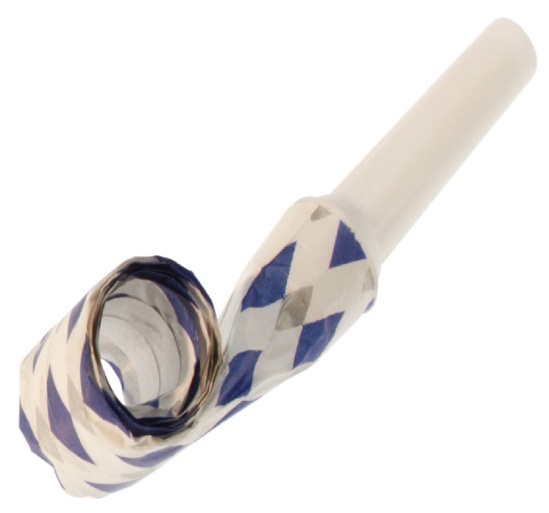